CAMPAGNE FACEBOOKTHERMALISME 2022 🌊NOEL 2022
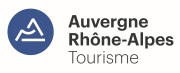 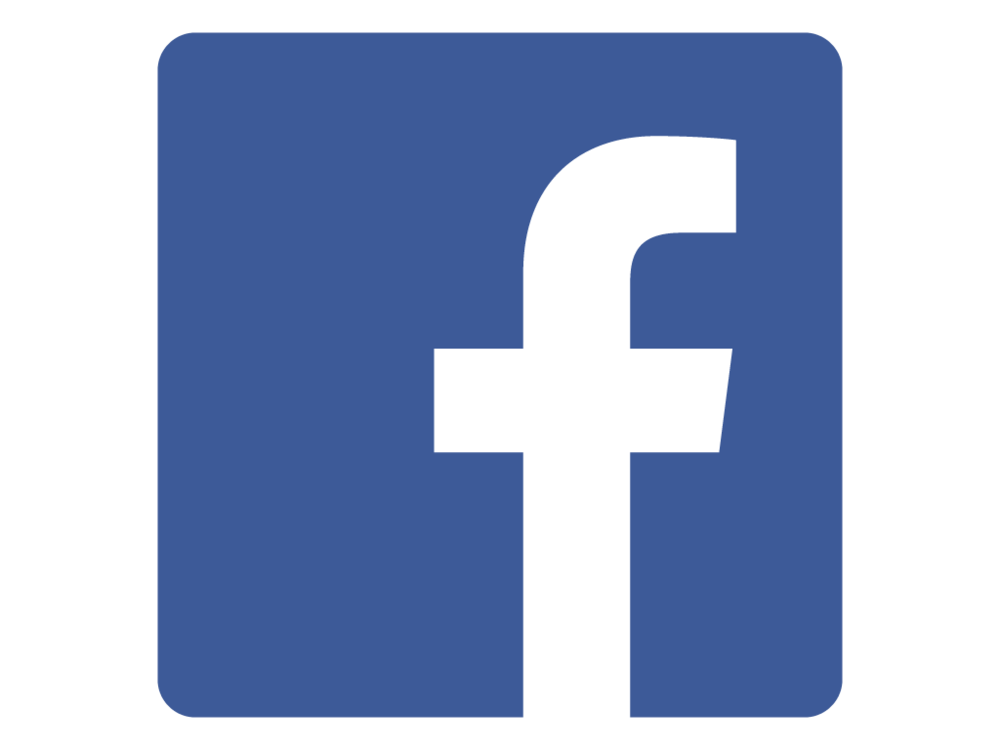 Période : 18 novembre – 11 décembre 2022
👩‍⚕ 🌊
ConTEXTE
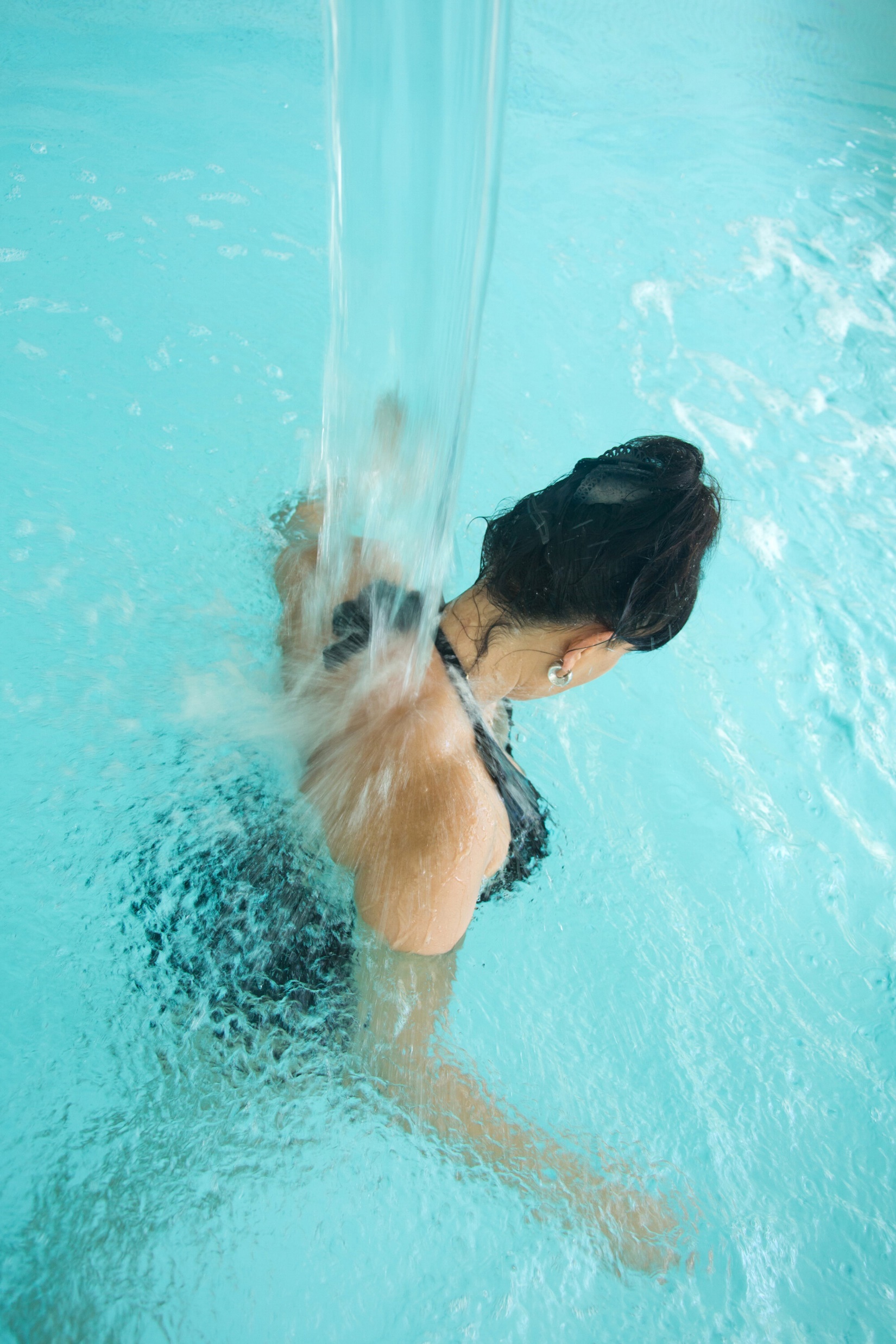 👉 Campagne dédiée aux soins de bien-être thermal et de prévention santé à consommer à la journée ou en demi-journée à offrir pour Noel et à consommer au printemps 2023

👉 Thématiques : A la montagne – Patrimoine & nature – Villes & bord de lacs 

👉 Renvoi vers des offres de chaque station thermale et des offres correspondant aux thématiques
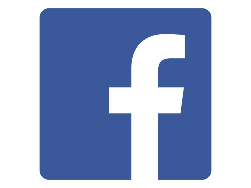 🎯
Dispositif retenu
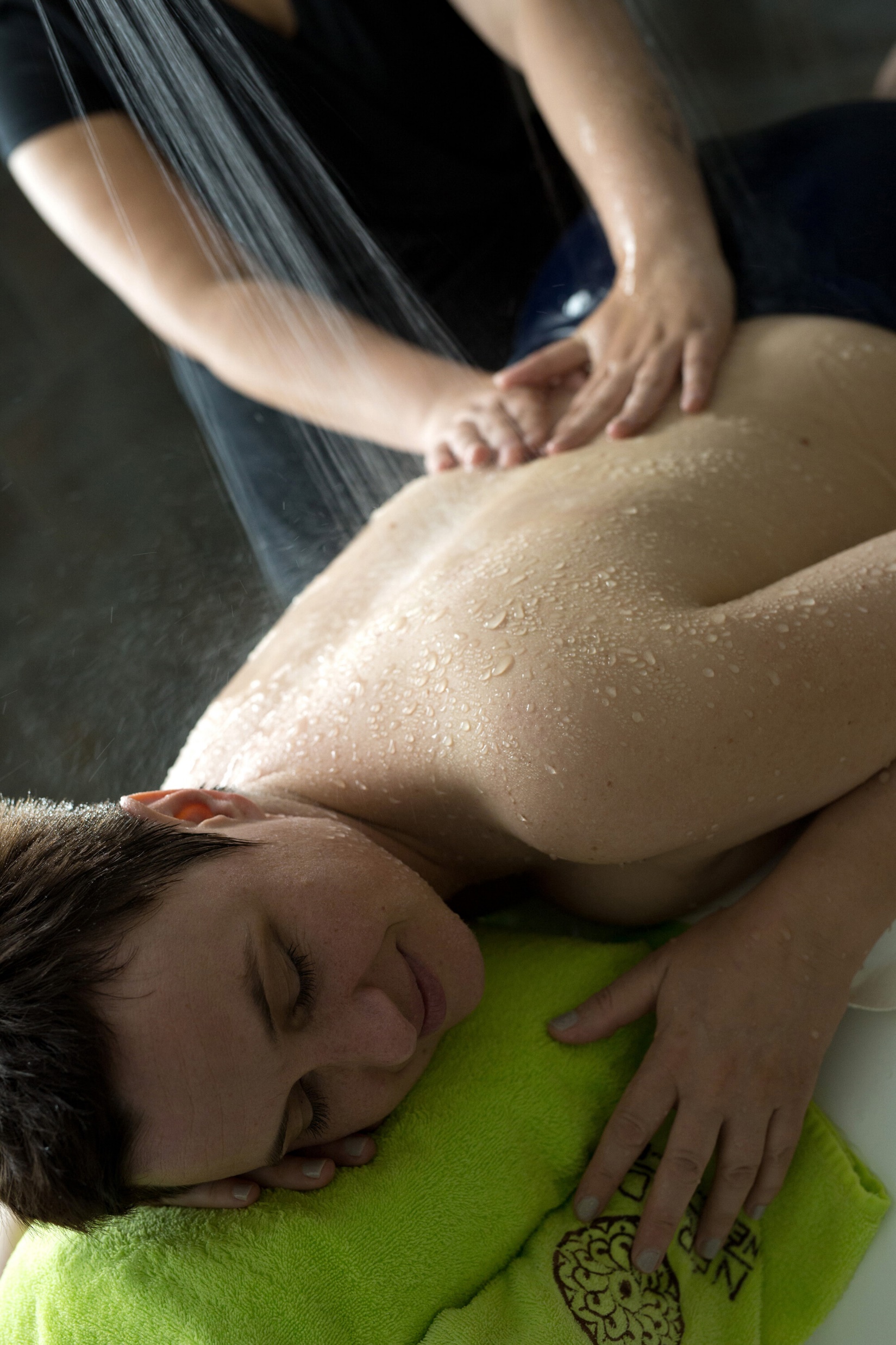 Campagnes
3 publicités au format carrousel renvoyant sur des offres thématisées des stations thermales 
Objectifs
Trafic sur les sites des stations thermales
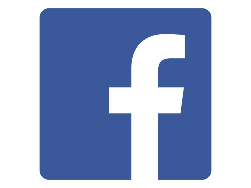 🎯
ciblage
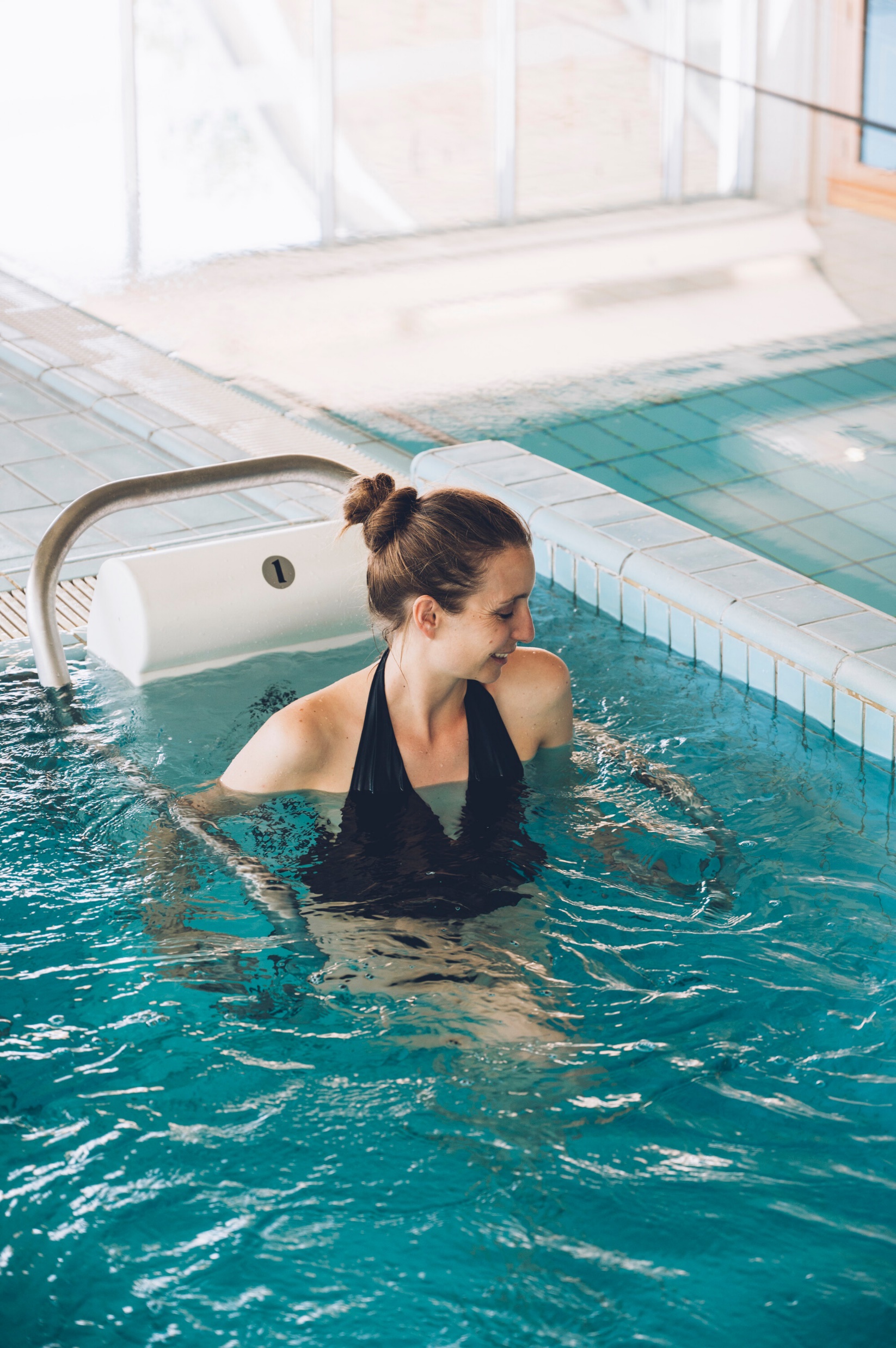 Démographique
Hommes & Femmes âgés entre 30 et 65 ans et plus 
Zone Géographique
France
Intérêts
Bien-être, massage, hammam, soins de santé, Auvergne, Rhône-Alpes, Auvergne-Rhône-Alpes, piscine, exercice physique, remise en forme physique, santé et bien être, Soins de santé, Magazine, Top Santé, le magazine de la santé, stress, bien-être, burnout, Psychologies Magazine, santé et bien-être
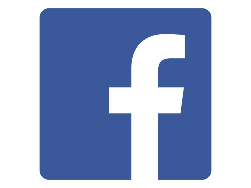 Publicité patrimoine & nature préservée
📢
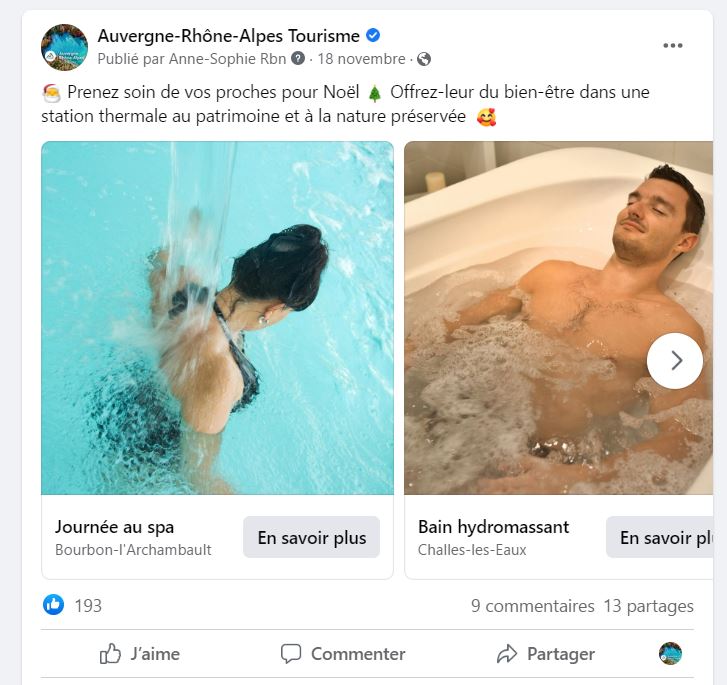 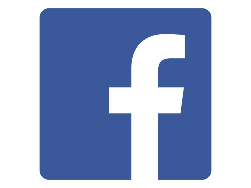 📢
Publicité villes & bord de lac
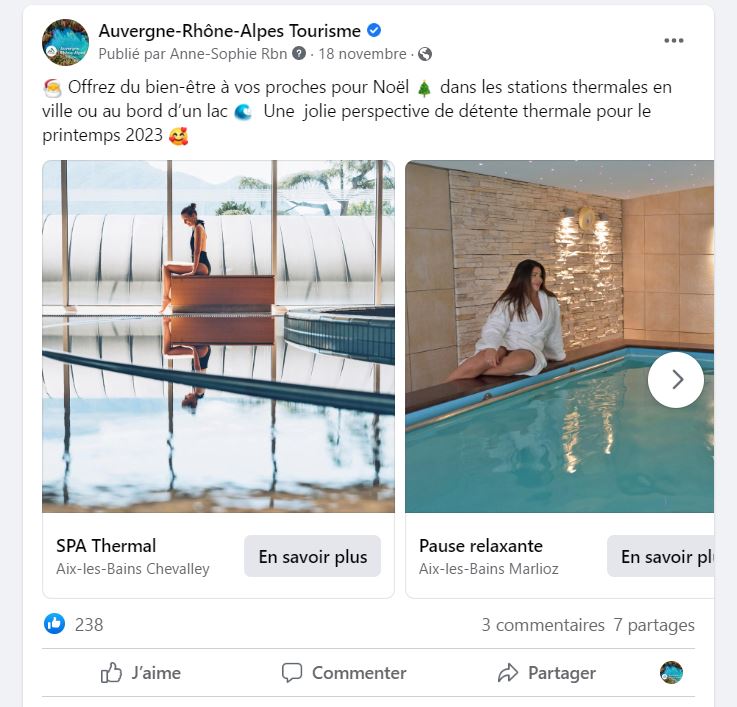 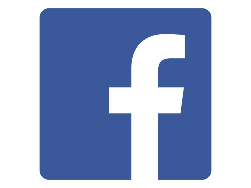 Publicité a la montagne
📢
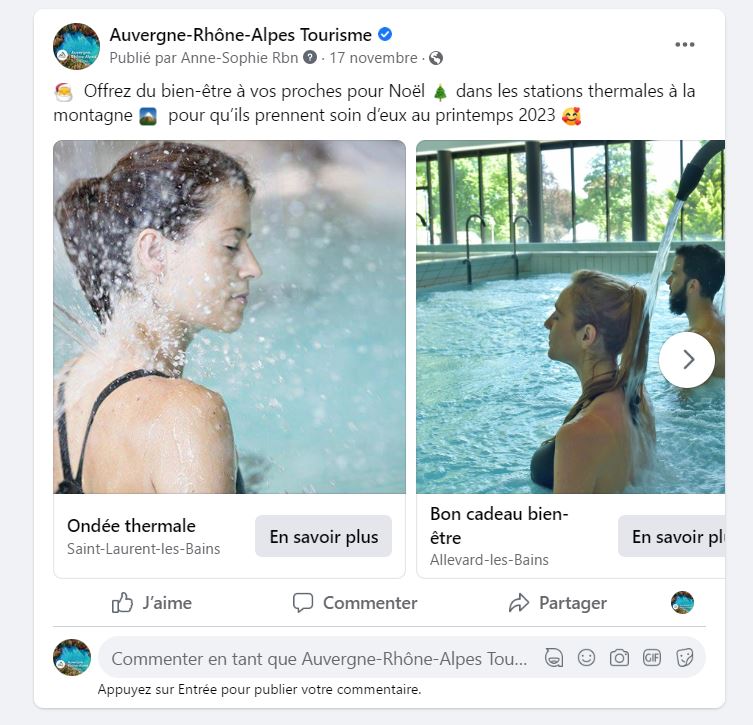 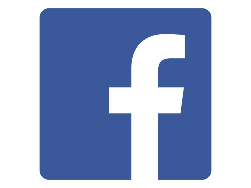 🧐
Résultats patrimoine & nature préservée
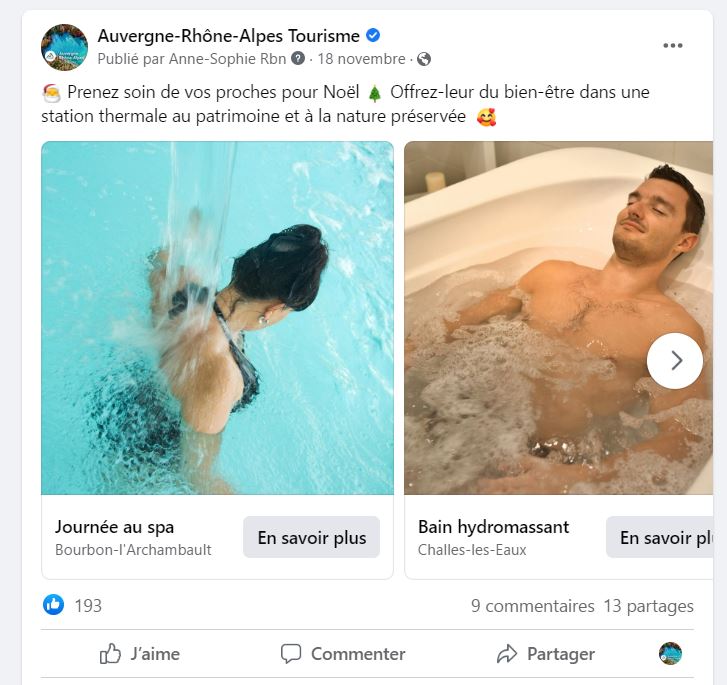 👉 Nombre d’impressions : 807 052

👉 CPC : 0,07 €

👉 Clics sur le lien : 15 624

👉 Interactions avec la publication : 19 312
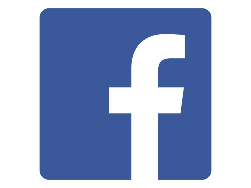 🧐
Résultats villes & bord de lac
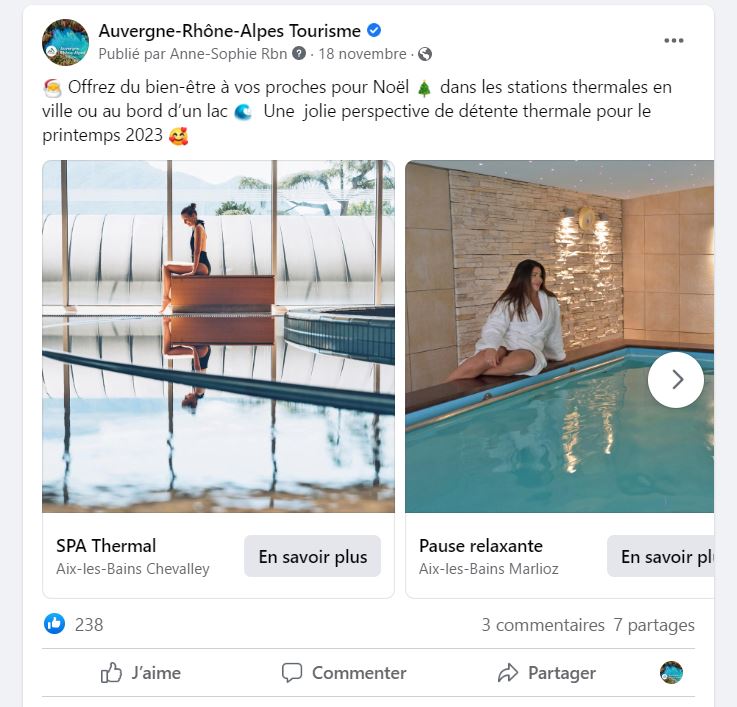 👉 Nombre d’impressions : 766 884

👉 CPC : 0,10 €

👉 Clics sur le lien : 13 778

👉 Interactions avec la publication : 13 977
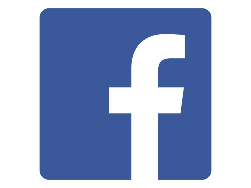 🧐
Résultats a la montagne
👉 Nombre d’impressions : 1 020 065 

👉 CPC : 0,11 €

👉 Clics sur le lien : 9 500

👉 Interactions avec la publication : 13 088
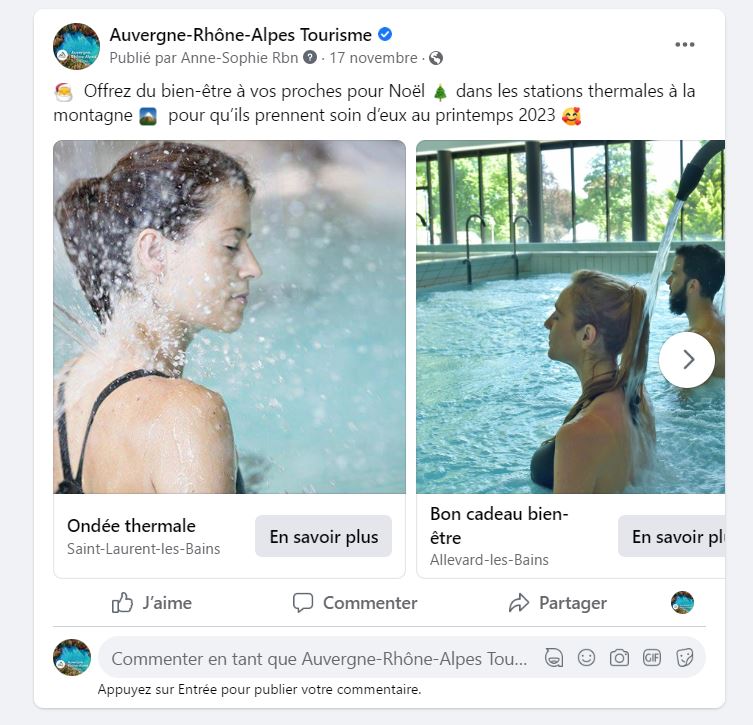 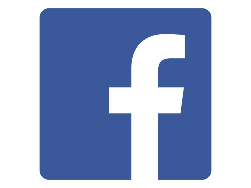 🧐
Résultats globaux
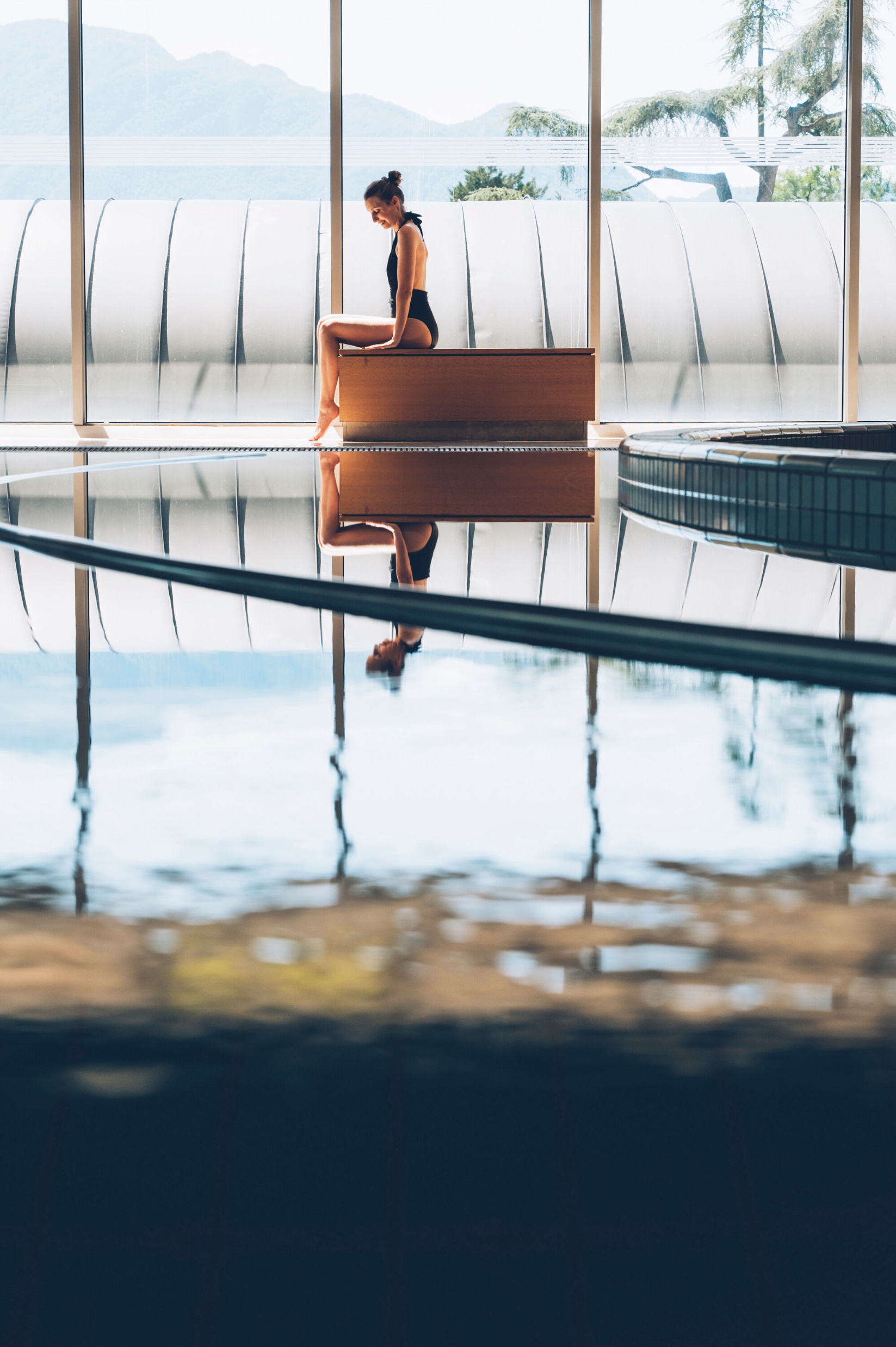 👉 Nombre d’impressions : 2 594 001

👉 CPC : 0,09 €

👉 Clics sur le lien : 45 484

👉 Interactions avec la publication : 46 377
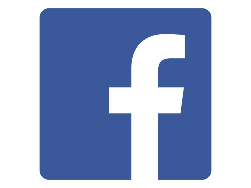 🧐
Résultats
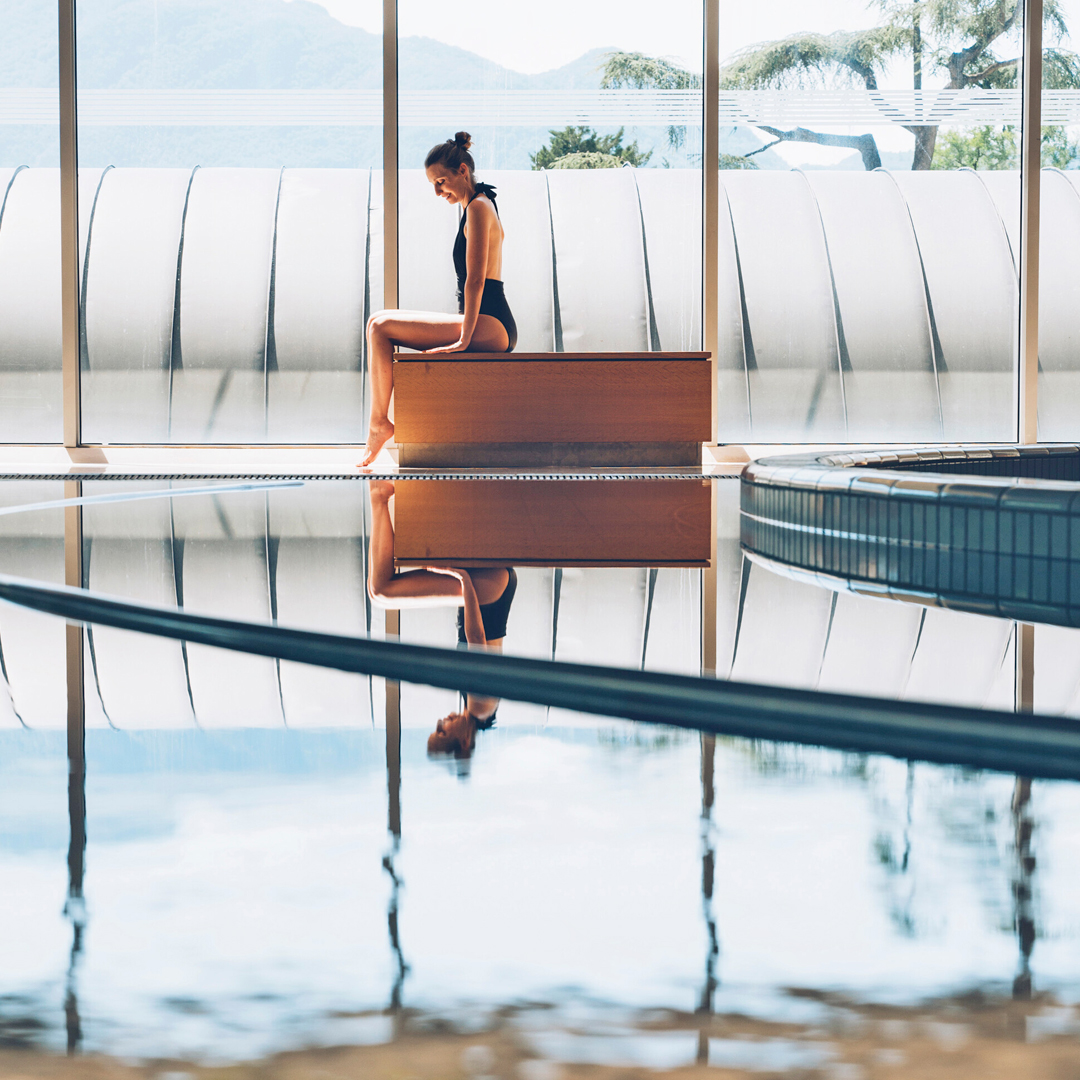 🔥 CPC très performant : 0,09 €
🔥 La campagne a généré un beau trafic sur les sites des stations thermales et beaucoup d’interactions avec les publicités 
🔥 Belle couverture et propagation de la campagne avec un budget de 4 000 €.
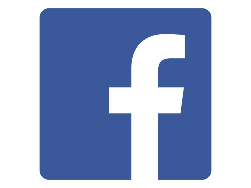